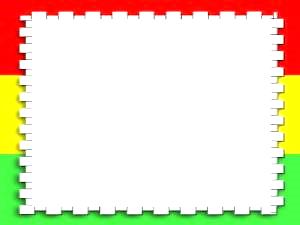 «ПДД. Интеграция. Безопасность» 

в рамках реализации региональной программы  «Приключения Светофора»



 Подготовила воспитатель Матвиенко С.А.
Каменск-Шахтинский 2017 г.
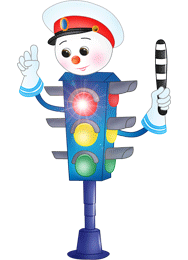 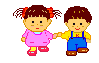 Знакомство дошкольников с правилами дорожного движения и воспитание безопасного поведения у детей – одна из важнейших задач дошкольного учреждения.
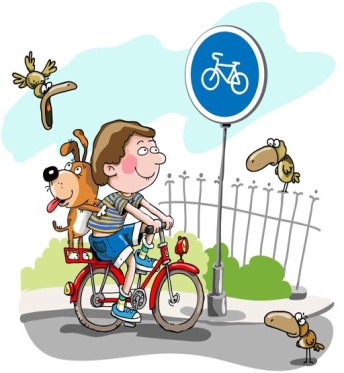 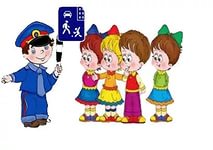 « За безопасность движения»
В ДОУ создана комиссия « За безопасность движения в количестве 6 человек, председатель Галинис А.Г.
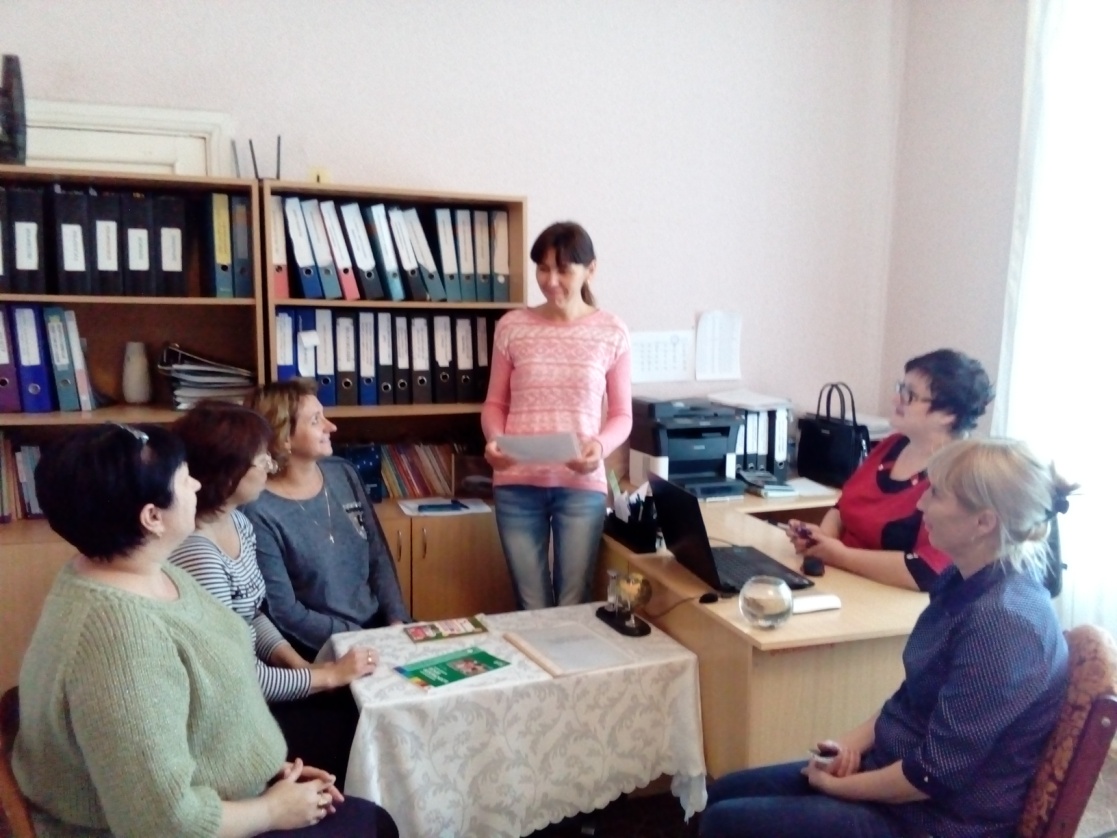 Схема «Безопасный маршрут в детский сад»
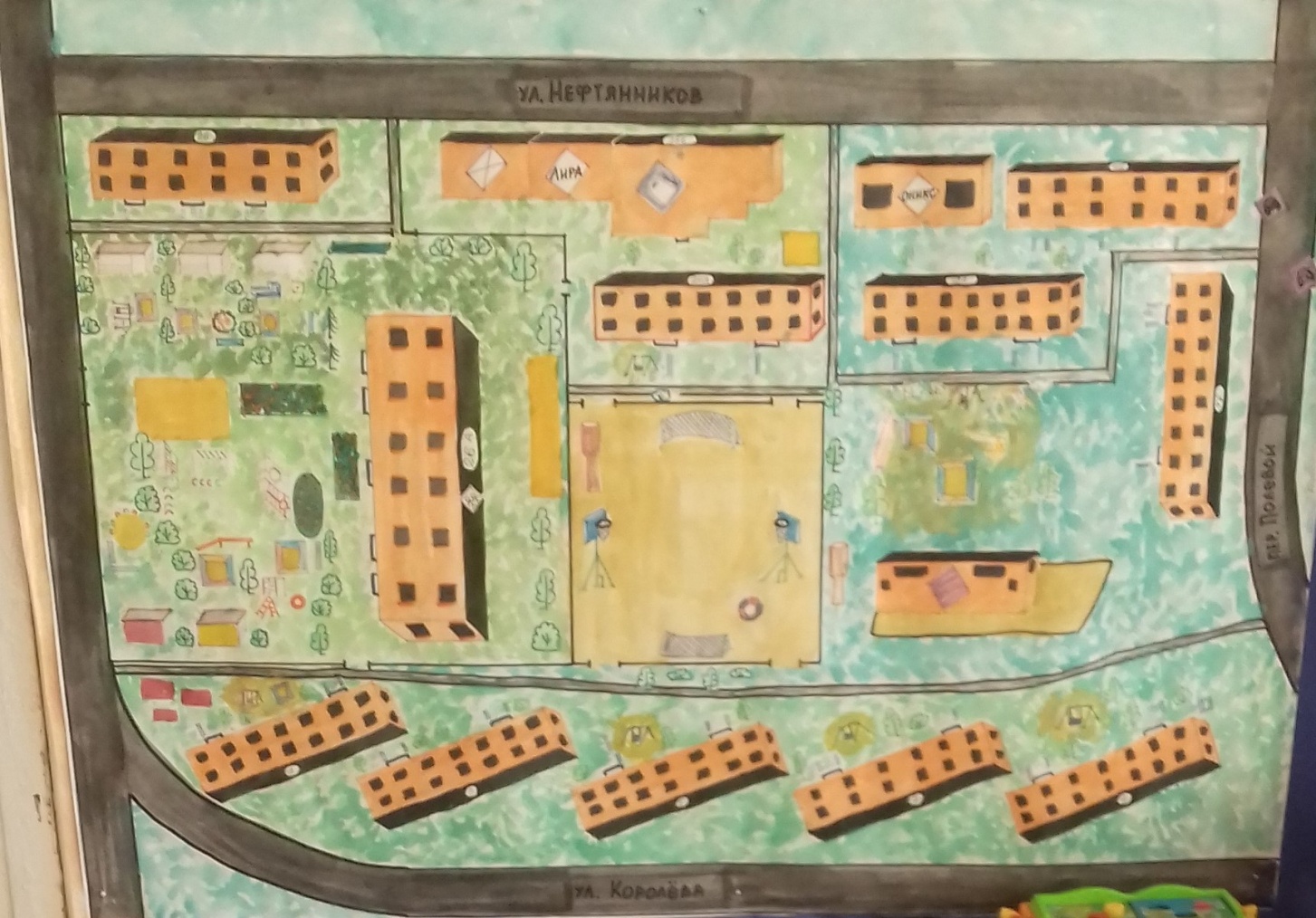 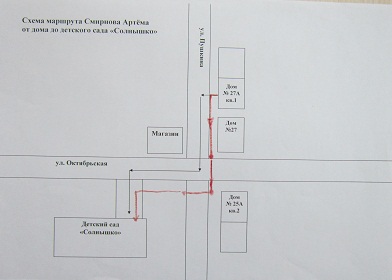 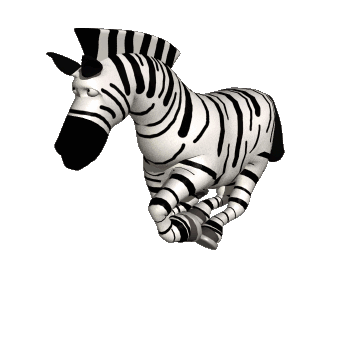 Игровая деятельность - ведущая в жизни дошкольника. Любой ребёнок быстрее поймёт и усвоит ПДД, преподнесённые не только в беседе, но и игре. 
   Для этого в ДОУ  имеется:  большое разнообразие дидактических игр,
   настольно-печатных, атрибуты для сюжетно-ролевых игр
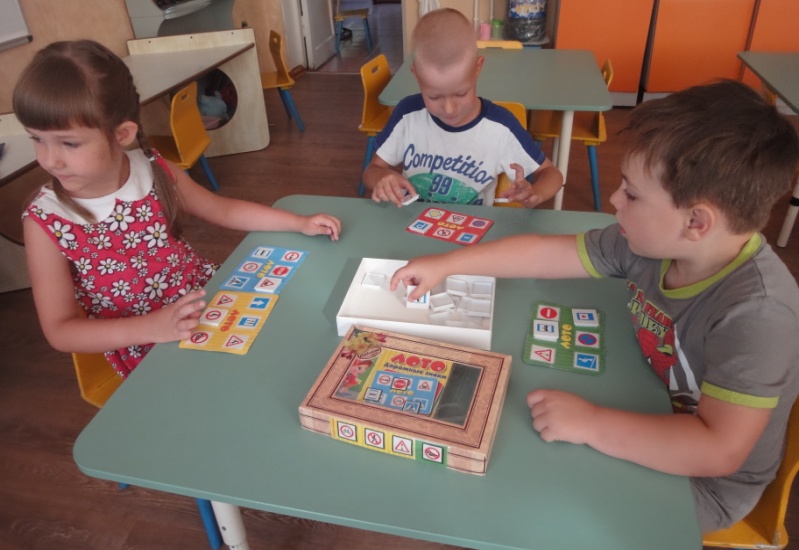 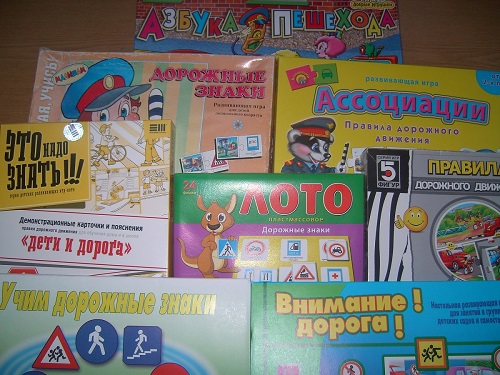 Атрибуты для сюжетно-ролевых игр: костюм инспектора ДПС, жезлы регулировщика ДД, накидки и шапочки с изображением различных транспортных средств, рули, дорожные знаки, пешеходная дорожка, светофор для водителей, светофор для пешеходов
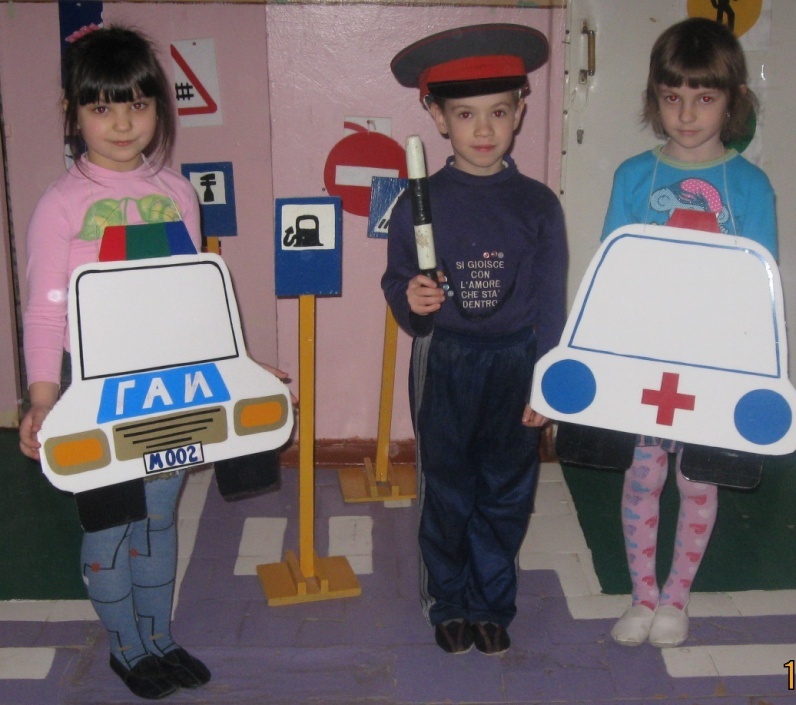 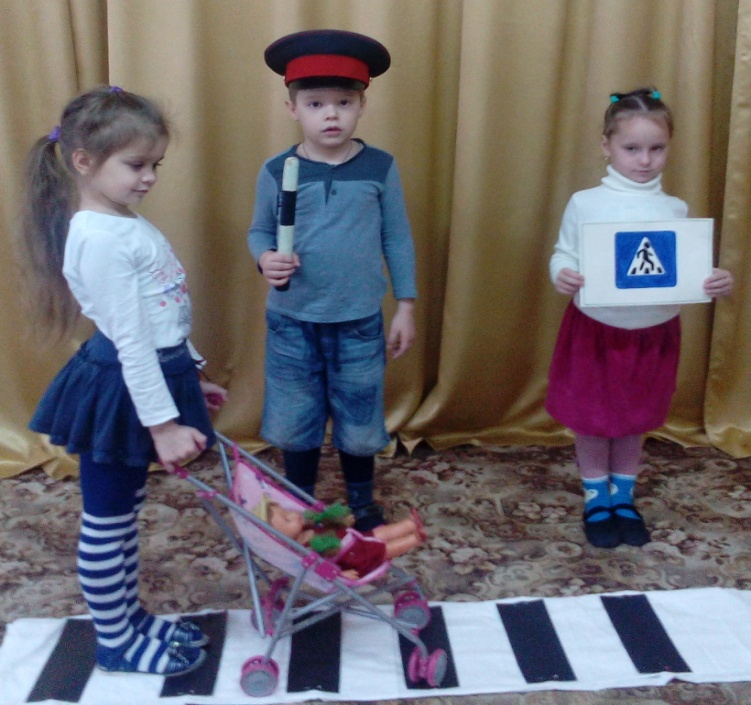 Мобильный автогородок
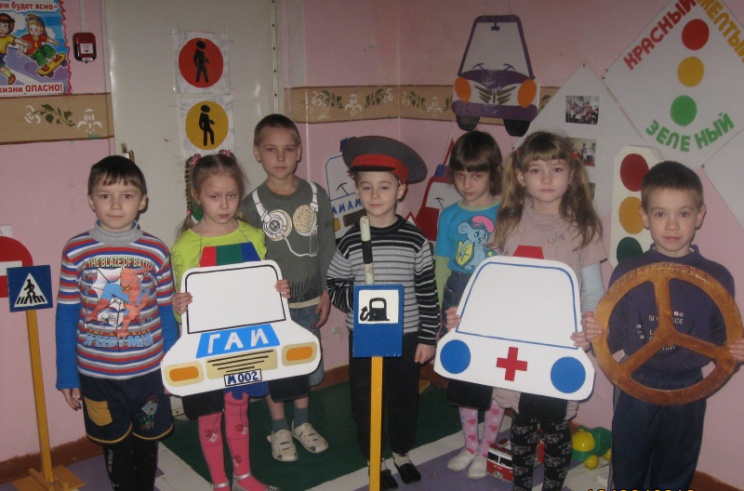 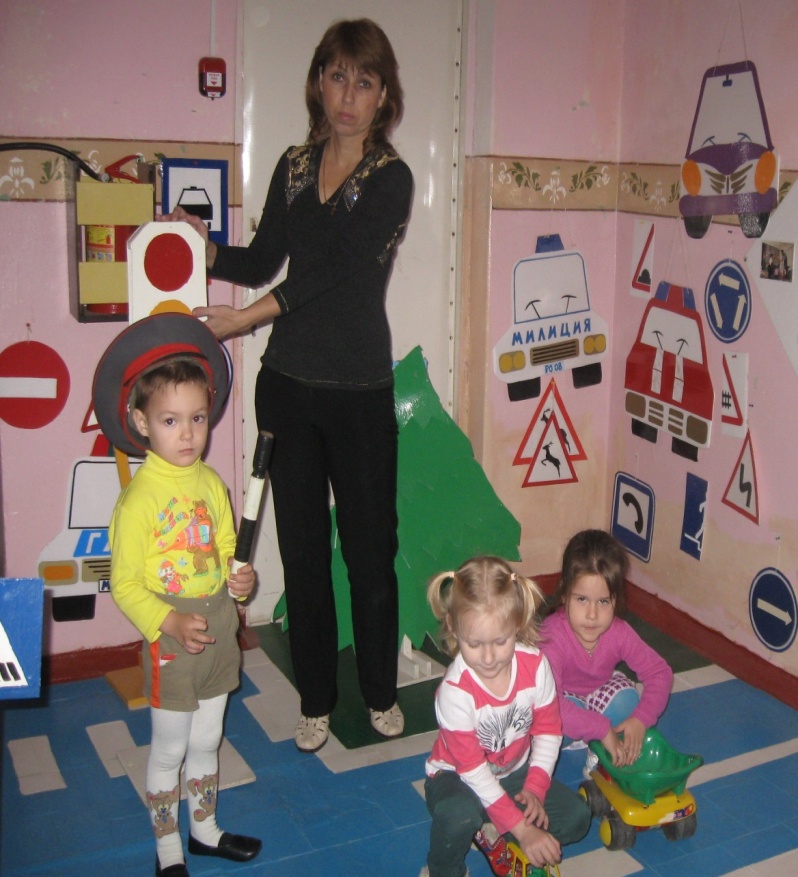 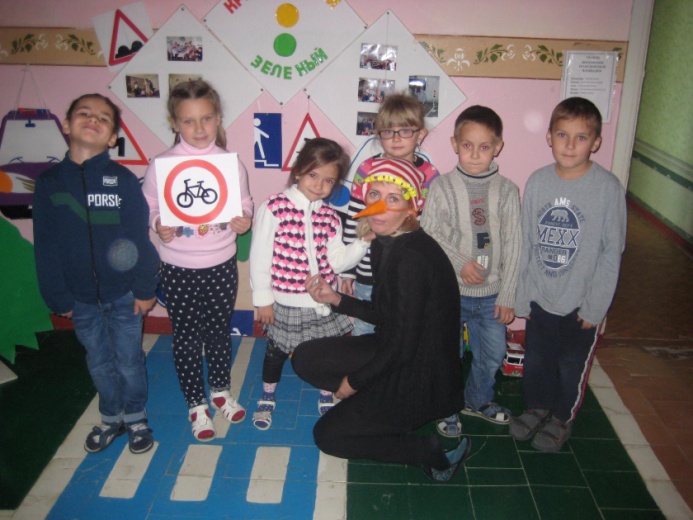 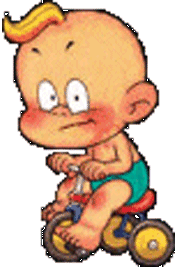 Методическая  и художественная литература для обучения малышей ПДД
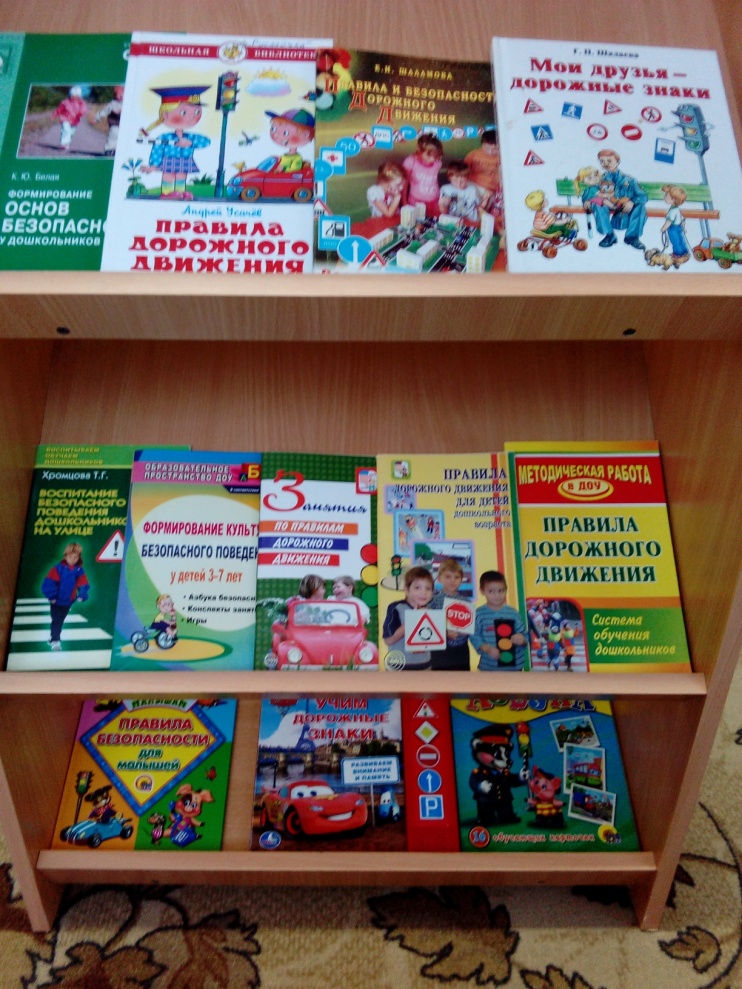 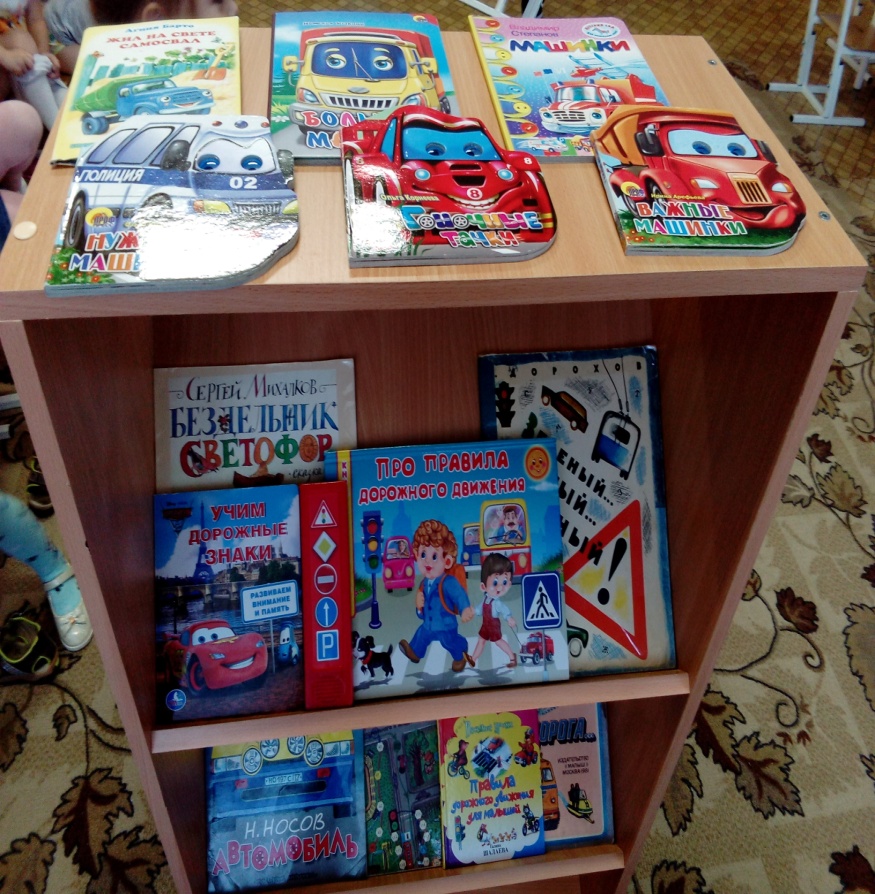 Для обучения детей правилам дорожного движения имеется комплект плакатов по предупреждению дорожного травматизма и по правилам дорожного движения.
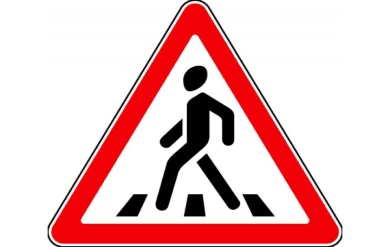 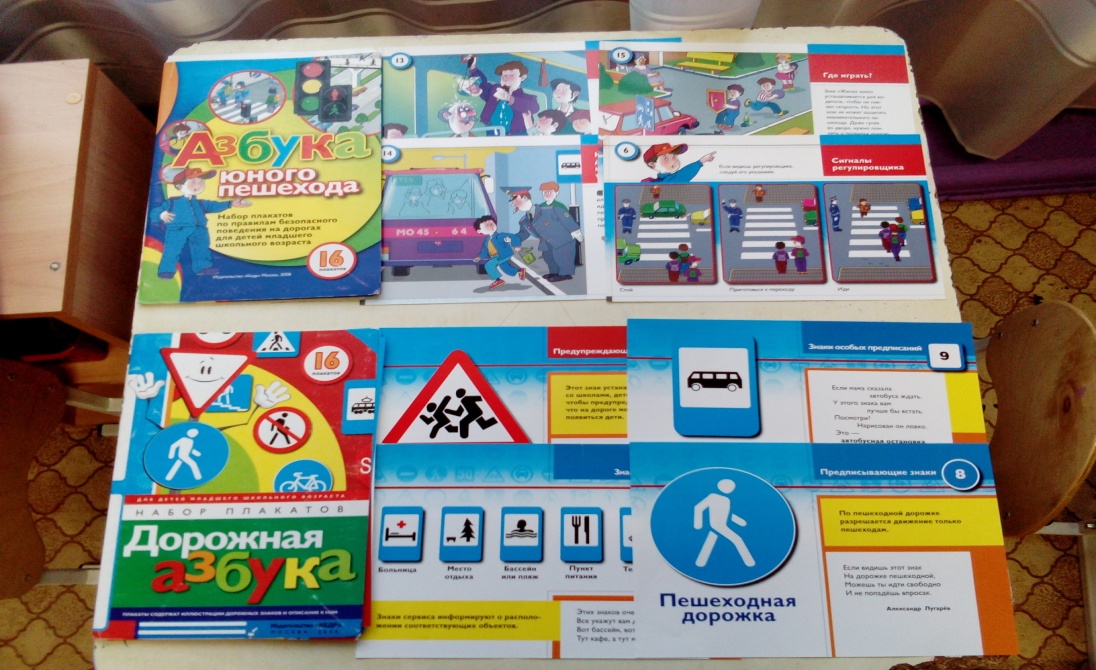 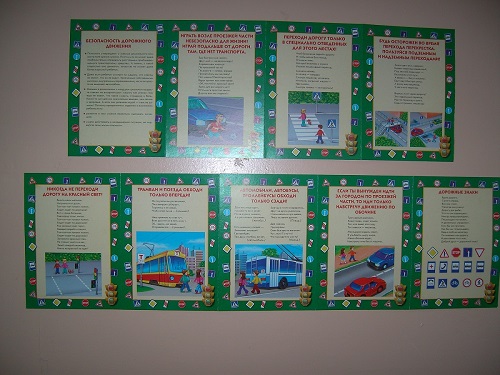 Отряд ЮИД                                         « Светофорчик»
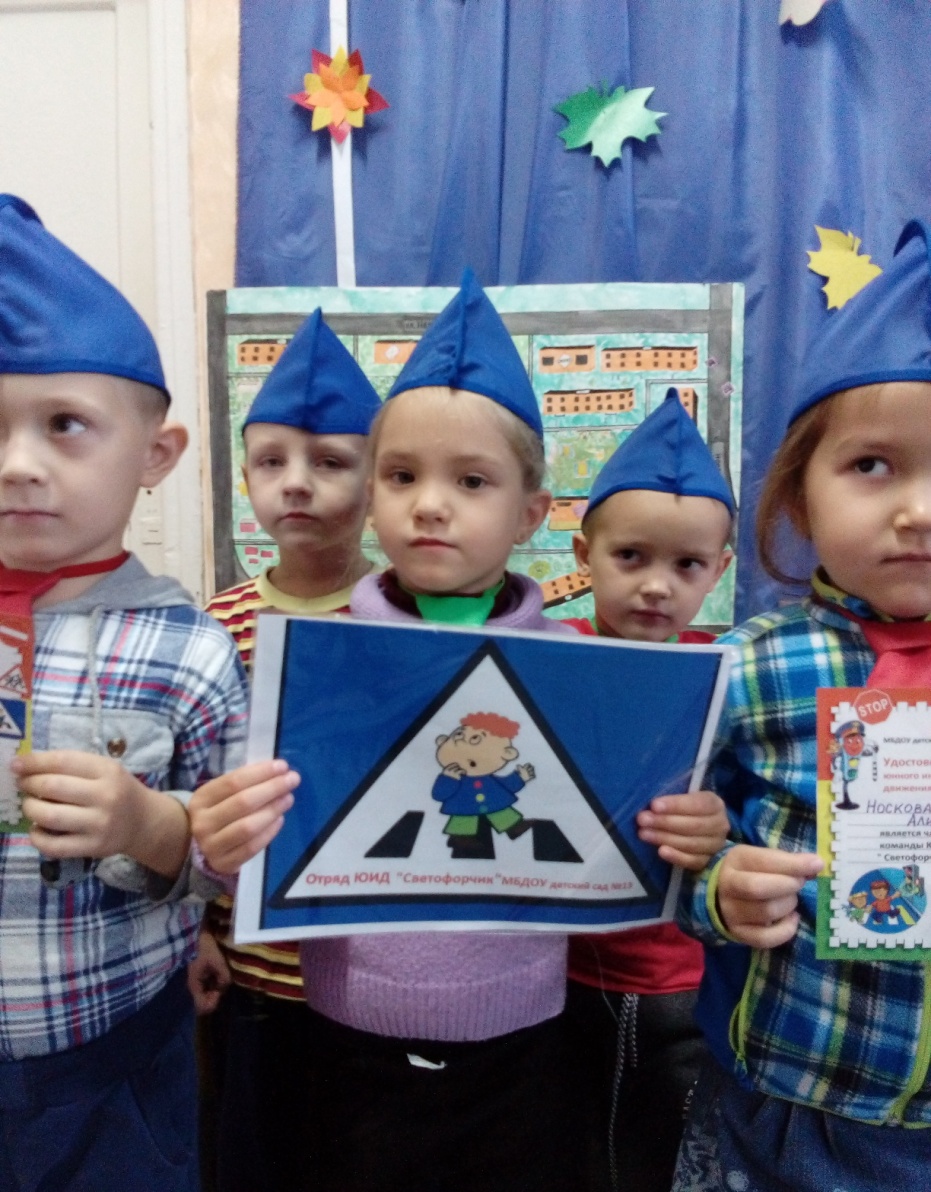 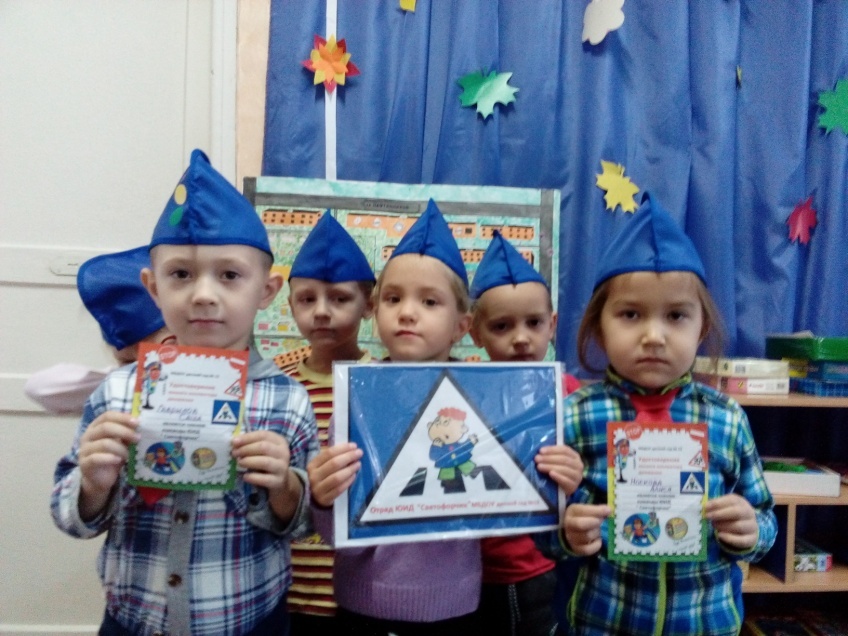 Эмблема отряда ЮПИД «Светофорчик»
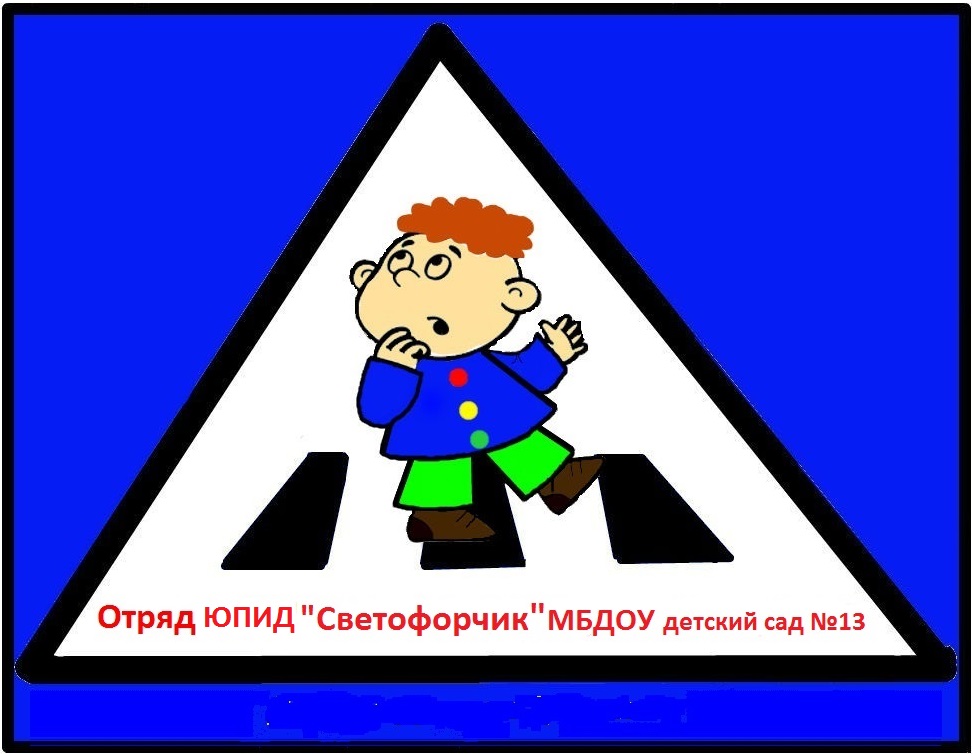 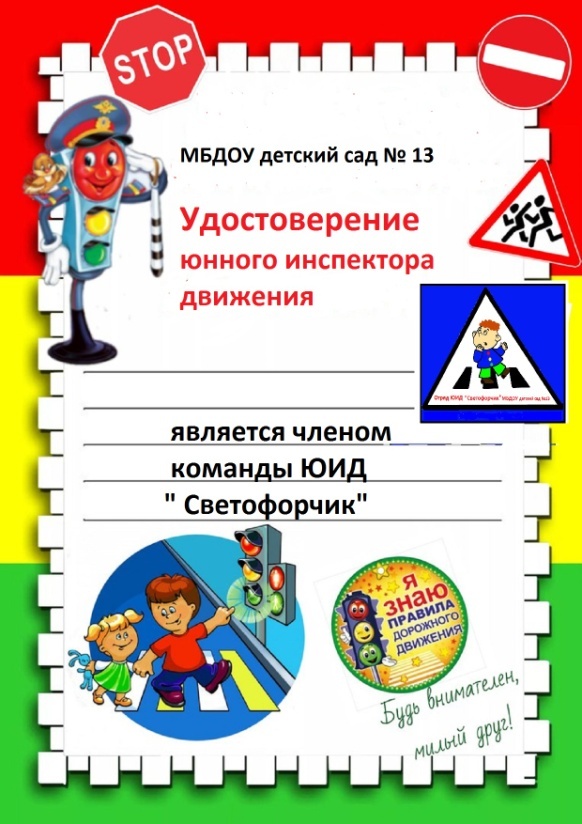 Уголок безопасности                               младшая группа «Русалочка»
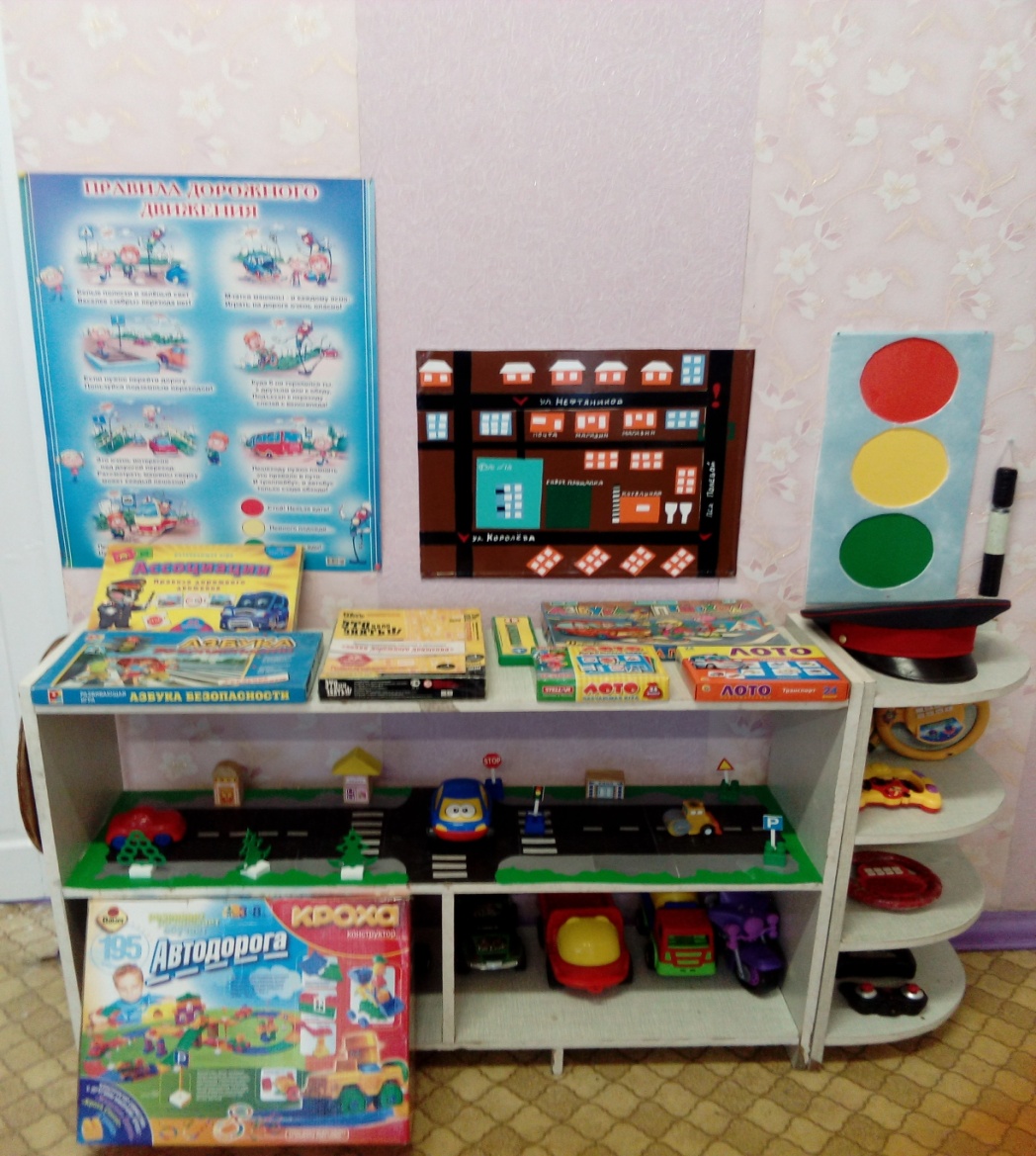 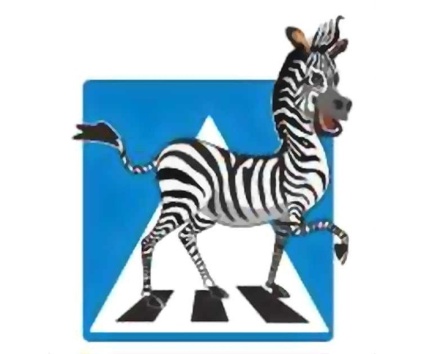 Уголок безопасности                                             средняя группа « Волшебники»
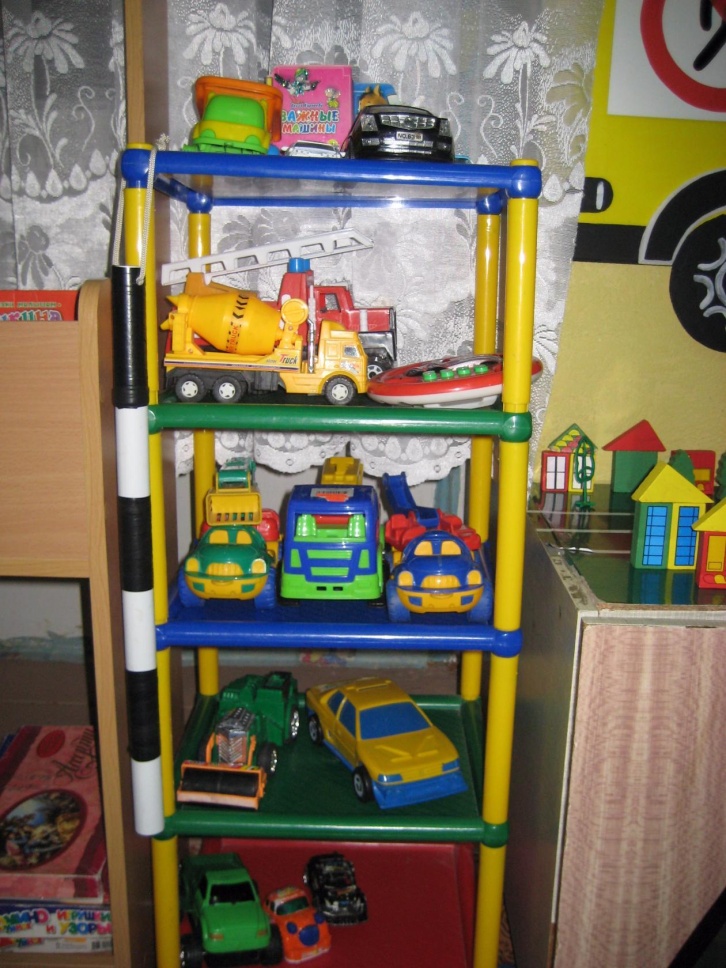 Уголок безопасности  старшая группа « Лесовичок»
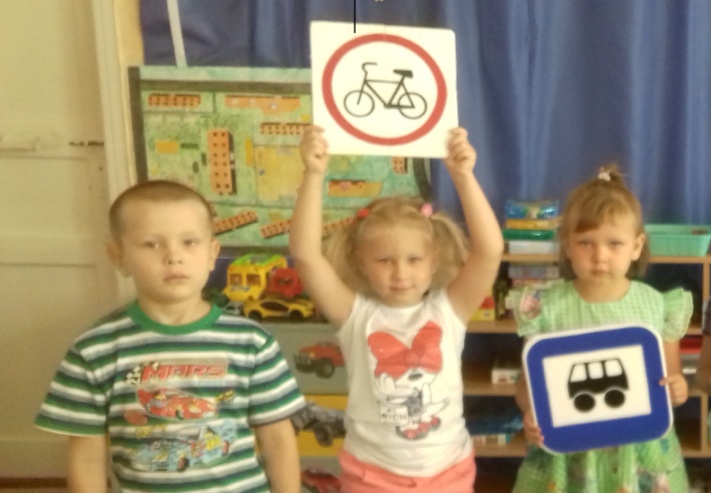 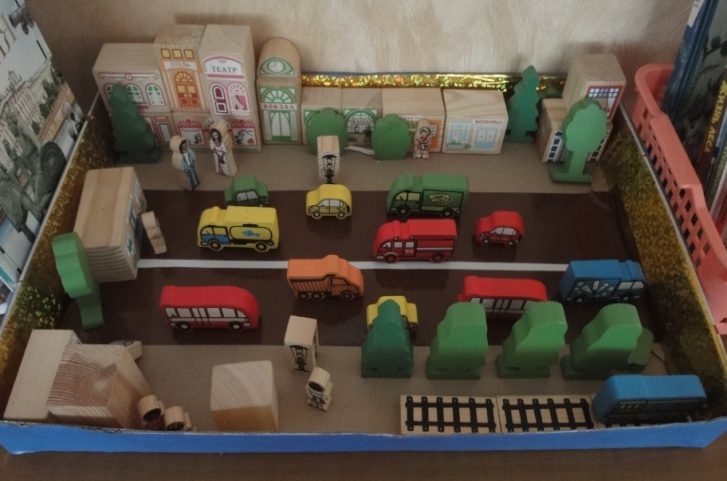 Уголок безопасности  подготовительная  группа « Буратино»
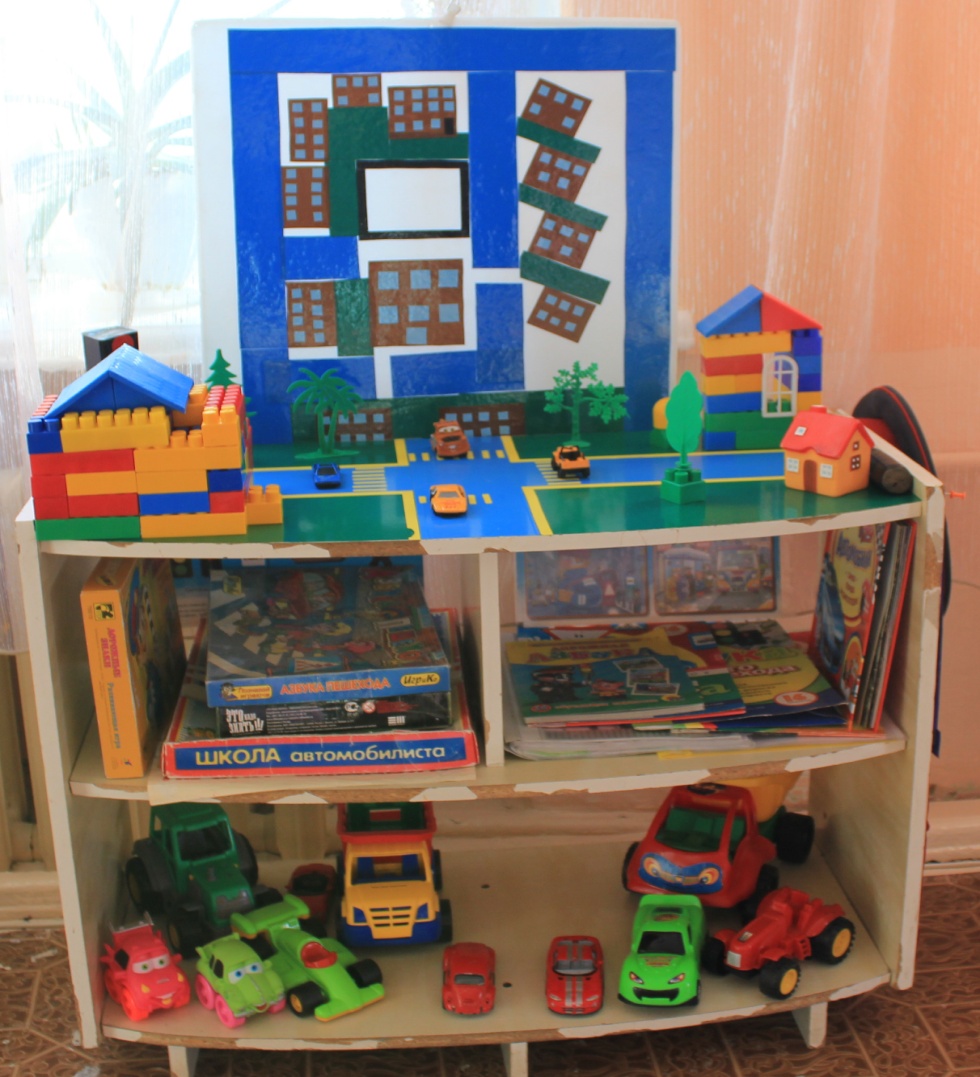 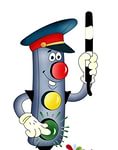 « Мои друзья дорожные знаки»
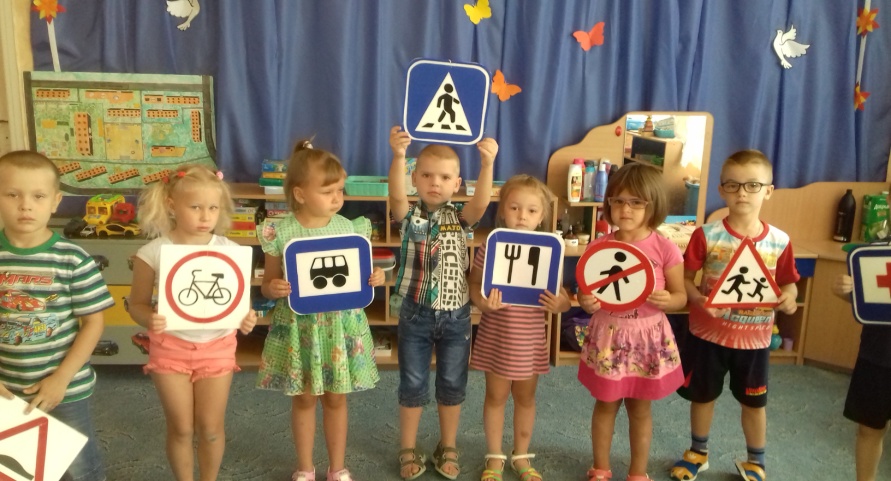 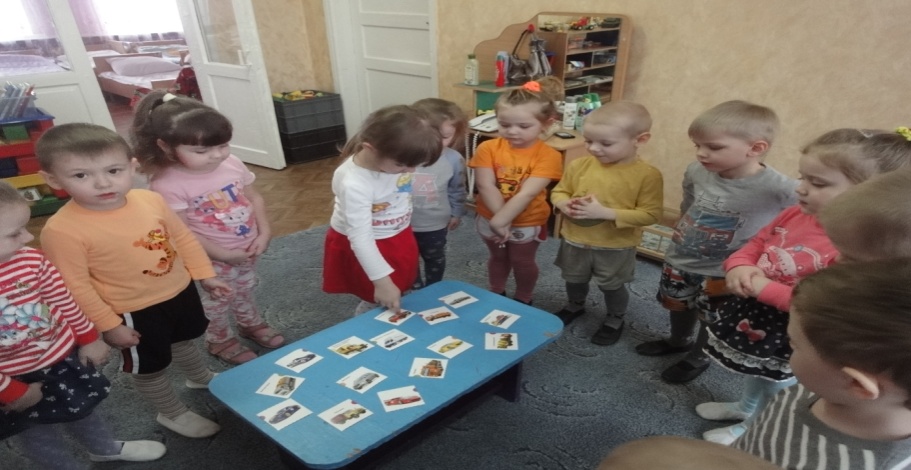 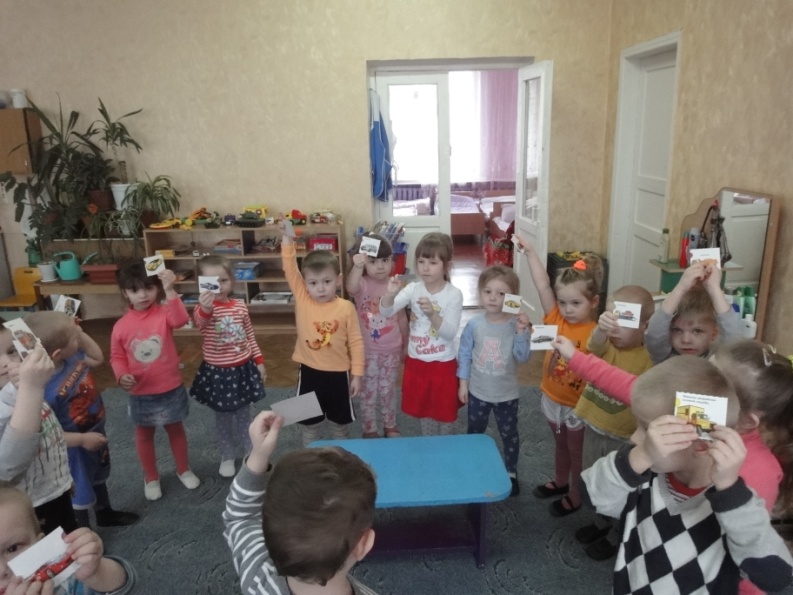 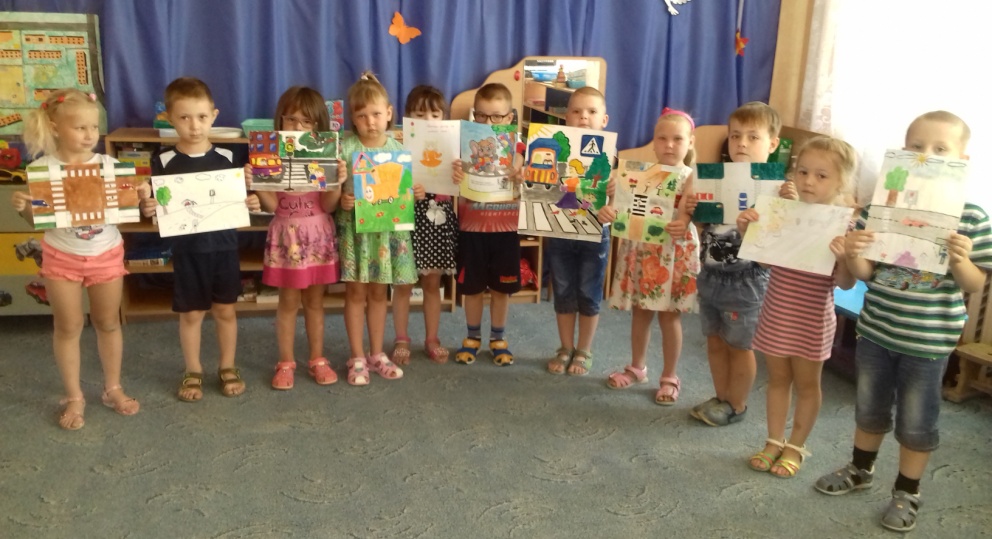 Конкурс «Наш друг светофор»
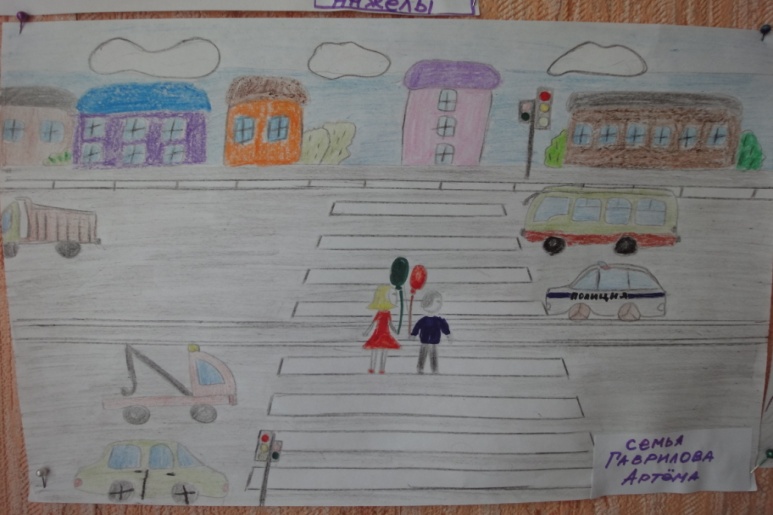 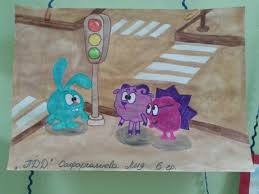 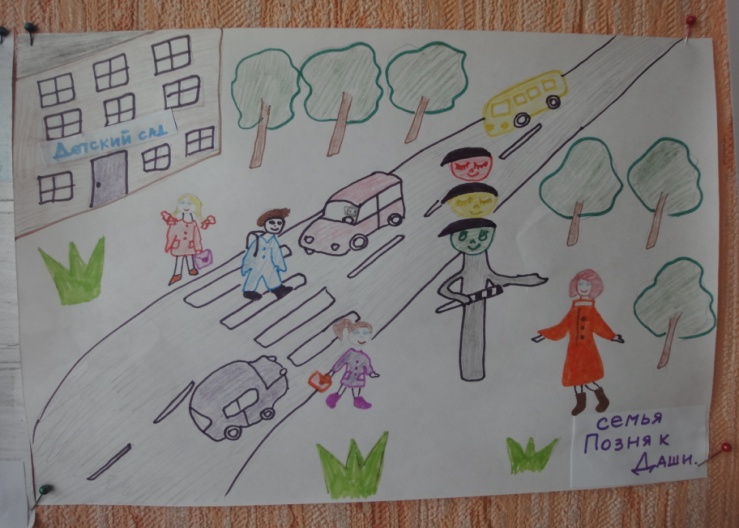 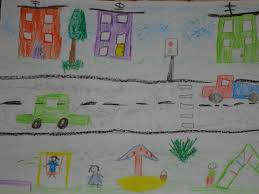 «Зебра пришла в детский сад»
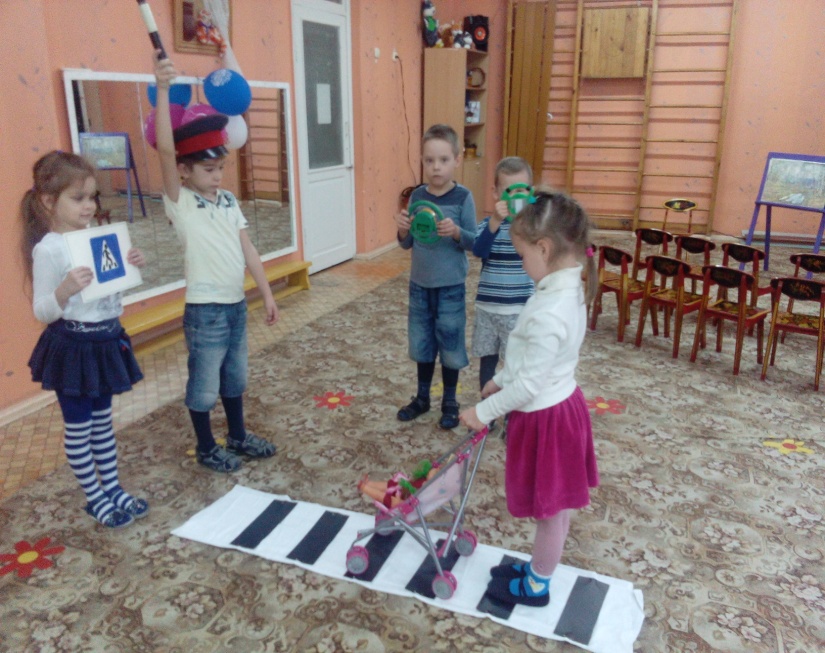 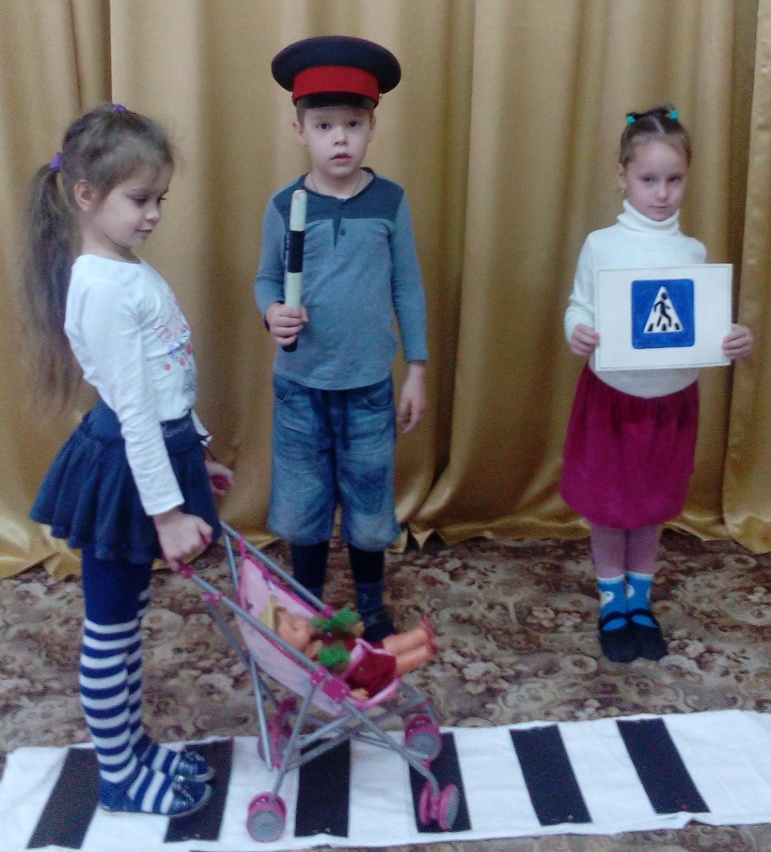 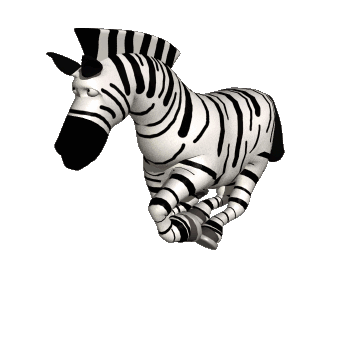 «Зебра пришла в детский сад»
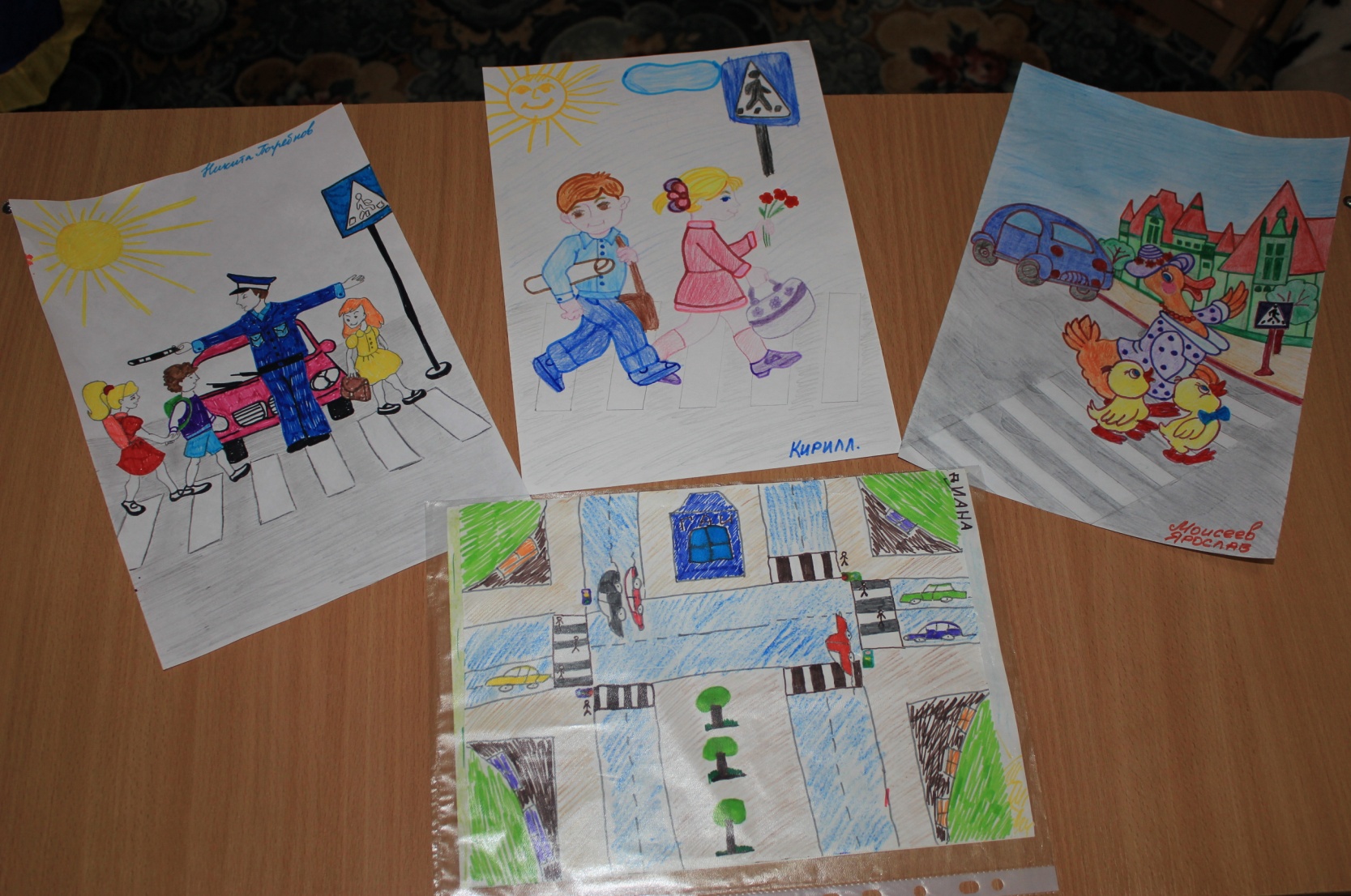 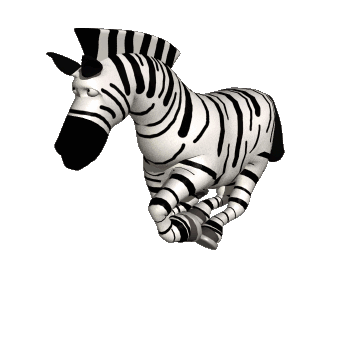 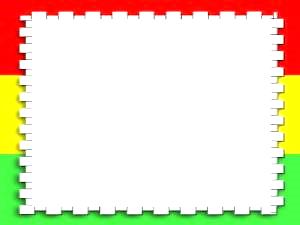 Работа с родителями
Родители играют важную роль в вопросе обучения детей правилам дорожного движения. Поэтому в ДОУ уделяет большое внимание работе с родителями используя консультации, беседы, папки передвижки, буклеты и памятки . В группах имеются информационные стенды для родителей, где размешены:- рекомендации и советы родителям по вопросам обучения детей безопасному поведению на дороге;
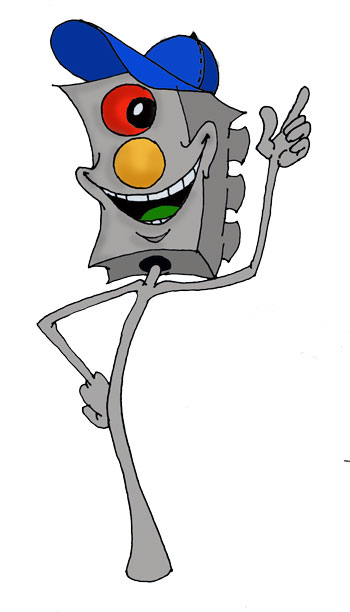 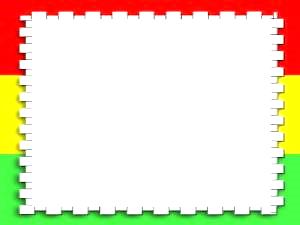 Работа с родителями
«Безопасный маршрут»
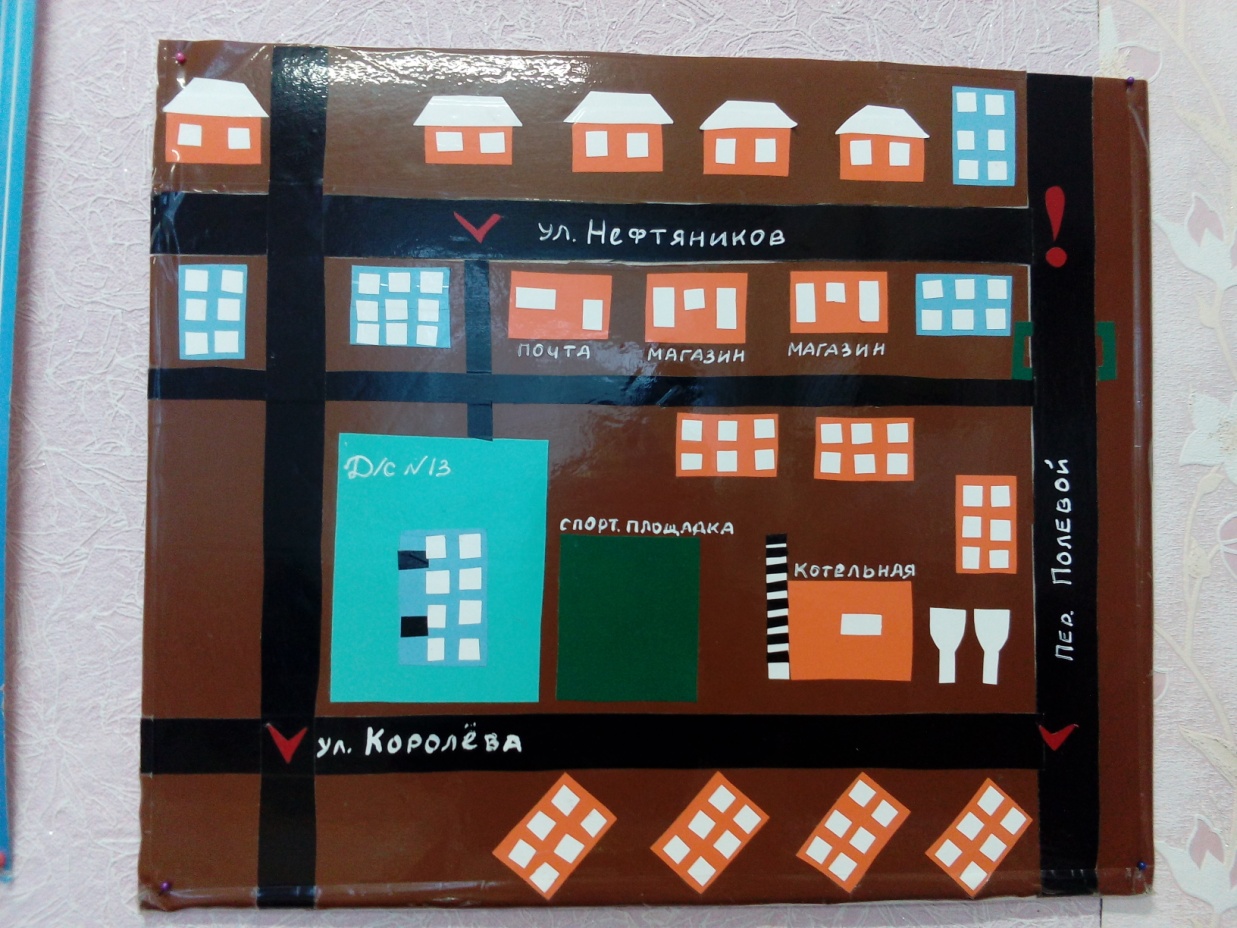 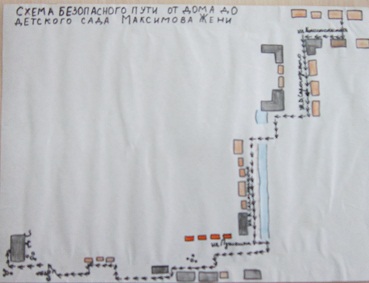 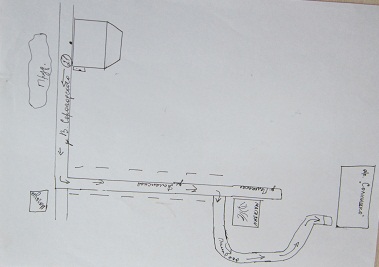 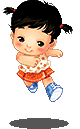 Спасибо за внимание!
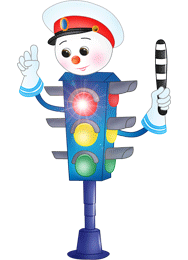 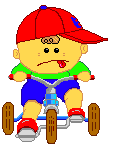